Optical Illusion Project
Inspired by Julianna Kunstler
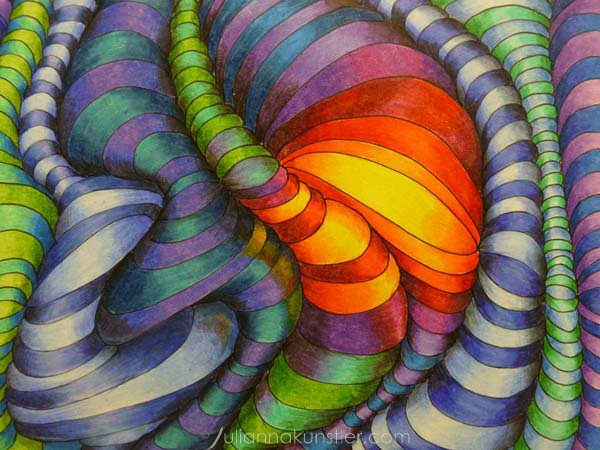 op·ti·cal il·lu·sion
something that deceives the eye by appearing to be other than it is
We are going to deceive the eye by:
Using various lines
Using various color schemes
Blending colored pencils
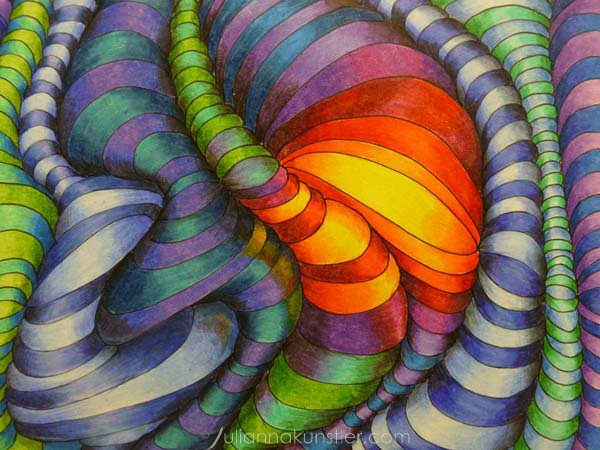 Lines
We will use vertical, wavy lines
We will use one horizontal, wavy line
Each section will be segmented by horizontal, short, concave lines
3 Color Schemes
Monochromatic
Analogous
Complementary
Monochromatic
one color (tints, tones, shades)
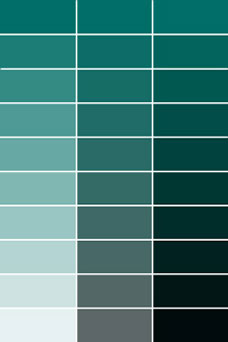 Analogous
next to each other on the color wheel
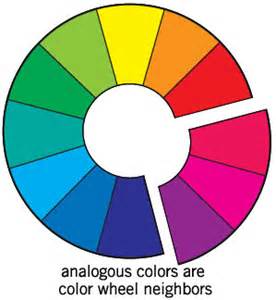 Complementary
opposite each other on the color wheel
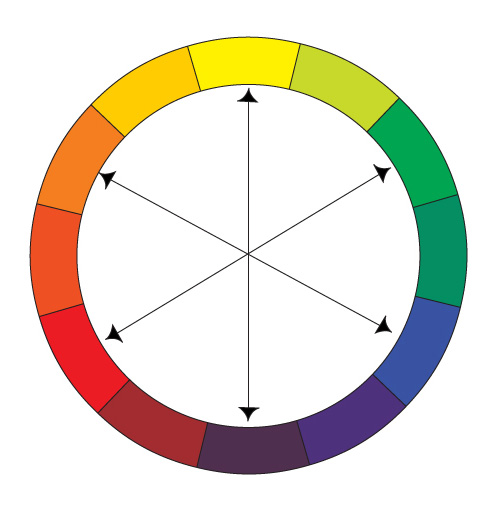 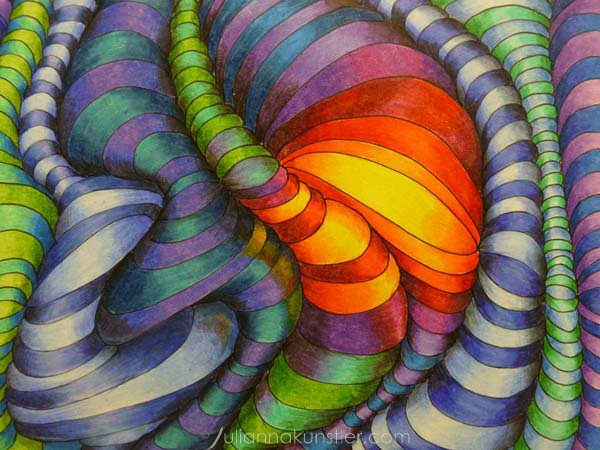 Blending Colored Pencils
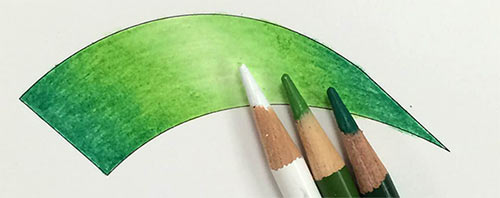 Step 1
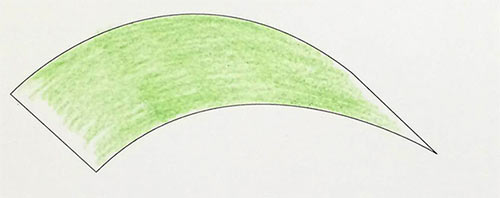 Step 2
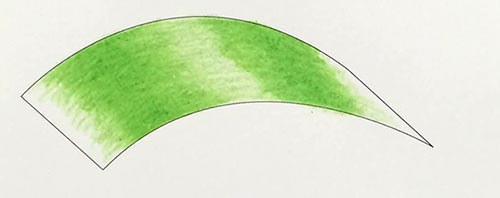 Step 3
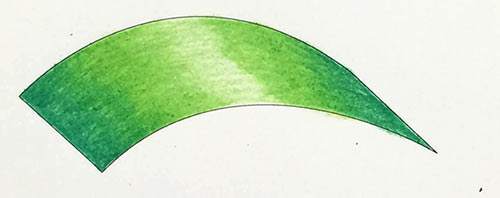 Step 4
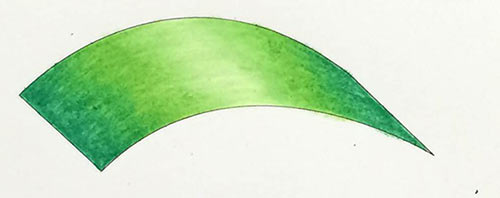 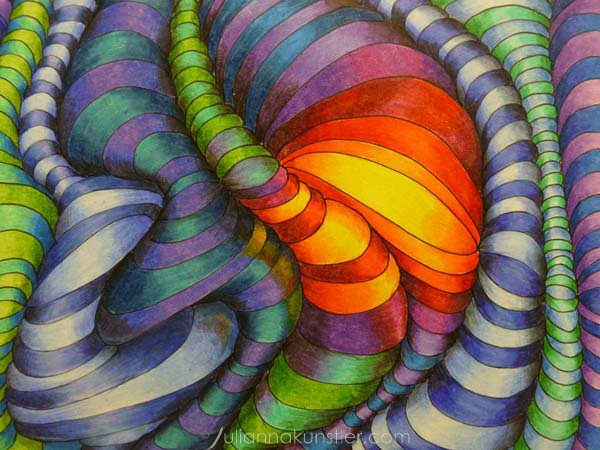 Time to practice!
Resources
http://juliannakunstler.com/art1_opt_des.html
https://search.yahoo.com/yhs/search?p=optical+illusion+definition&ei=UTF-8&hspart=mozilla&hsimp=yhs-002
https://images.search.yahoo.com/yhs/search;_ylt=AwrB8o_NXflXpS0A2JUunIlQ;_ylu=X3oDMTBsZ29xY3ZzBHNlYwNzZWFyY2gEc2xrA2J1dHRvbg--;_ylc=X1MDMTM1MTE5NTY5NARfcgMyBGJjawNkYmJkb2ExYnZpZzk0JTI2YiUzRDMlMjZzJTNEdjEEZnIDeWhzLW1vemlsbGEtMDAyBGdwcmlkAzdxTHJMY3BpUXQyMWwxMC5SVTdVekEEbXRlc3RpZANudWxsBG5fc3VnZwMxMARvcmlnaW4DaW1hZ2VzLnNlYXJjaC55YWhvby5jb20EcG9zAzAEcHFzdHIDBHBxc3RybAMEcXN0cmwDMTYEcXVlcnkDYW5hbG9nb3VzIGNvbG9ycwR0X3N0bXADMTQ3NTk2MDUwMQR2dGVzdGlkA251bGw-?gprid=7qLrLcpiQt21l10.RU7UzA&pvid=LNbXfzY5LjHVrbhQV_lBJAogNjkuMQAAAADHjPLz&p=analogous+colors&fr=yhs-mozilla-002&fr2=sb-top-images.search.yahoo.com&ei=UTF-8&n=60&x=wrt&hsimp=yhs-002&hspart=mozilla#id=17&iurl=http%3A%2F%2Fsoftflexcompany.com%2Fimages%2Fspotlight%2Fimages%2FAug09-COLOR2.jpg&action=click
https://images.search.yahoo.com/yhs/search;_ylt=A0LEVvHKXflXp1oAgP4nnIlQ?p=monochromatic+colors&fr=yhs-mozilla-002&fr2=piv-web&hspart=mozilla&hsimp=yhs-002#id=145&iurl=http%3A%2F%2Fwww.thepaintedsurface.com%2Fimages%2Ftint-tone-shade.jpg&action=click
https://images.search.yahoo.com/yhs/search;_ylt=AwrB8pENX_lXGXMA.EEunIlQ;_ylu=X3oDMTBsZ29xY3ZzBHNlYwNzZWFyY2gEc2xrA2J1dHRvbg--;_ylc=X1MDMTM1MTE5NTY5NARfcgMyBGJjawNkYmJkb2ExYnZpZzk0JTI2YiUzRDMlMjZzJTNEdjEEZnIDeWhzLW1vemlsbGEtMDAyBGdwcmlkAzNENk1PZy5BU2NxRnE1dmtIbjQxb0EEbXRlc3RpZANudWxsBG5fc3VnZwMxMARvcmlnaW4DaW1hZ2VzLnNlYXJjaC55YWhvby5jb20EcG9zAzAEcHFzdHIDBHBxc3RybAMEcXN0cmwDMjAEcXVlcnkDY29tcGxlbWVudGFyeSBjb2xvcnMEdF9zdG1wAzE0NzU5NjA2NTUEdnRlc3RpZANudWxs?gprid=3D6MOg.AScqFq5vkHn41oA&pvid=2YjH3DY5LjHVrbhQV_lBJAd4NjkuMQAAAADaqZbc&p=complementary+colors&fr=yhs-mozilla-002&fr2=sb-top-images.search.yahoo.com&ei=UTF-8&n=60&x=wrt&hsimp=yhs-002&hspart=mozilla#id=7&iurl=http%3A%2F%2F3.bp.blogspot.com%2F_CKHEK3fLVDo%2FTIZkbUeBfyI%2FAAAAAAAABgg%2Fmhvr72VQI3c%2Fs1600%2Fcompsfindingonwheel.jpg&action=click